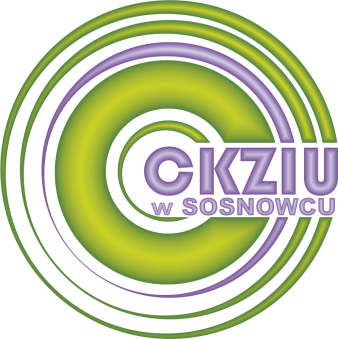 MIĘDZYNARODOWE PARTNERSTWO STRATEGICZNE W EDUKACJI TEKSTYLNO- ODZIEŻOWEJ-EDTEX
 (International Strategic Partnership in Textile Education)
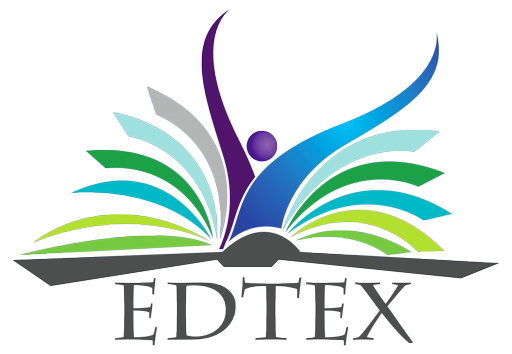 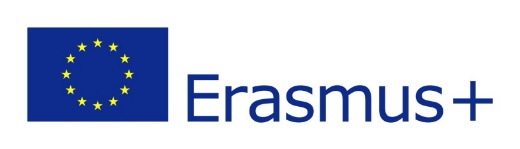 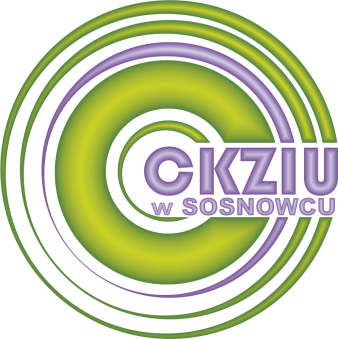 Główne założenie projektu:

Zapewnienie wykwalifikowanych pracowników dla zrestrukturyzowanego przemysłu tekstylnego;

Równowaga pomiędzy oczekiwaniami pracodawców,  a programami   szkół odzieżowych i wyspecjalizowanych  jednostek szkolenia zawodowego przygotowującymi pracowników do wejścia na rynek pracy;

Wspieranie szans zawodowych i mobilności absolwentów.
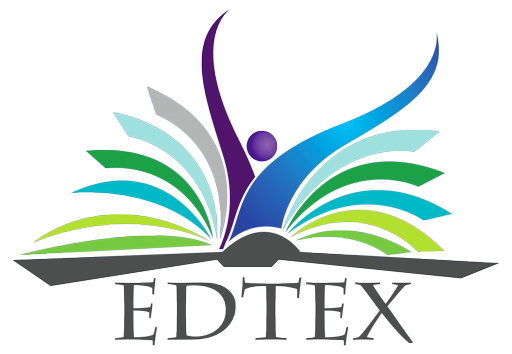 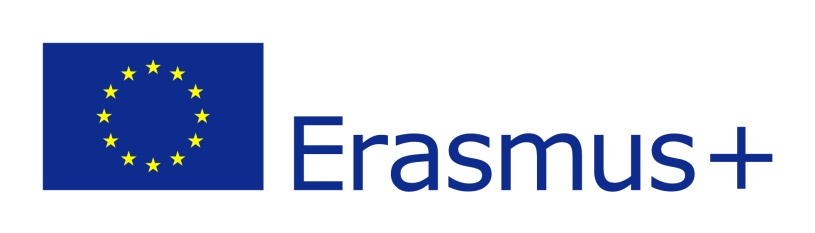 MIĘDZYNARODOWE PARTNERSTWO STRATEGICZNE W EDUKACJI TEKSTYLNO- ODZIEZOWEJ-EDTEX 
(International Strategic Partnership in Textile Education)
Rezultaty projektu :
Analiza krajowych ram kwalifikacji i bieżącej sytuacji w przemyśle włókienniczym i odzieżowym w Czechach, Polsce, Hiszpanii, Portugalii pod kątem wytycznych do przygotowania umowy wielostronnej;
Studium porównawcze programów edukacyjnych szkół partnerskich;
Stworzenie efektów uczenia wspierających przyszłą mobilność między szkołami i partnerami w oparciu o założenia ECVET;
Umowa wielostronna pomiędzy partnerami projektu dotycząca wspierania partnerstwa strategicznego między stronami projektu branży odzieżowo-tekstylnej.
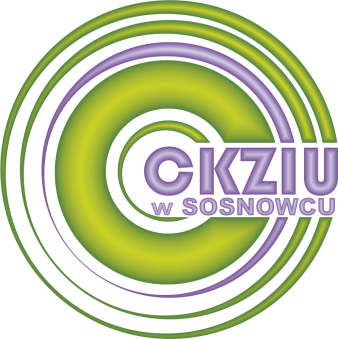 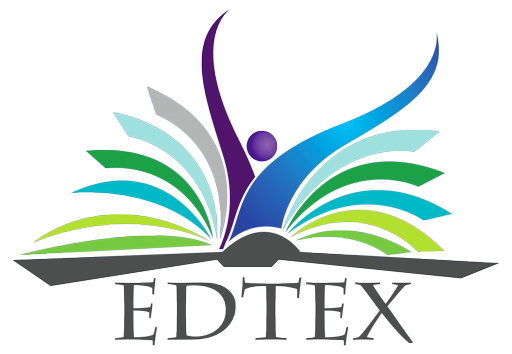 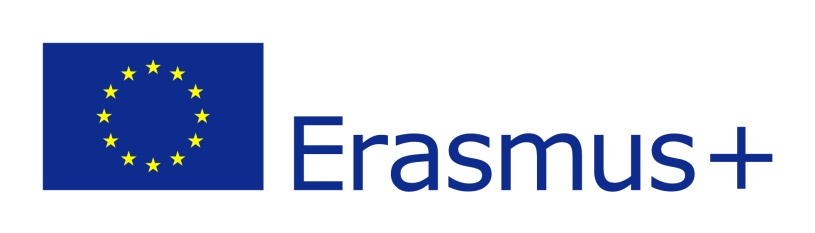 MIĘDZYNARODOWE PARTNERSTWO STRATEGICZNE W EDUKACJI TEKSTYLNO- ODZIEZOWEJ-EDTEX 
(International Strategic Partnership in Textile Education)
Partnerzy projektu:
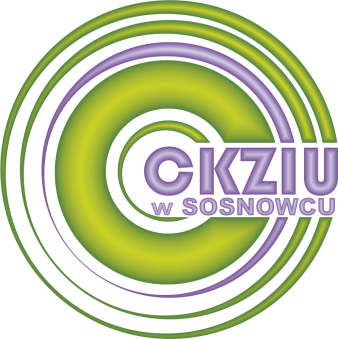 ATOK - (Czechy) koordynator projektu ;czeskie stowarzyszenie przemysłu tekstylnego, odzieżowego i skórzanego, największe stowarzyszenie skupiające przedsiębiorców z tej branży, rzecznik przedsiębiorców w dialogu z opinią publiczną, organizacjami rządowymi i partnerami zagranicznymi, platforma dialogu i nawiązywania kontaktów biznesowych, centrum gromadzenia i przetwarzania danych statystycznych.
TZU - Textile Testing Institute (Czechy) lider w branży testowania i nadawania certyfikatów, olbrzymie laboratorium oferujące setki testów dla wszystkich wyrobów przemysłu tekstylnego, w tym testy na obecność substancji toksycznych, testy na „niepalność” materiałów i inne.
ATP - ASSOCIACAO TEXTIL E VESTUARIO DE PORTUGAL (Portugalia) Portugalskie stowarzyszenie skupiające projektantów i twórców tekstyliów i kostiumów, miedzy innymi kostiumów dla teatrów.
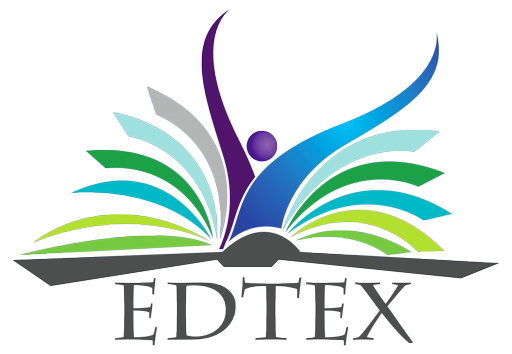 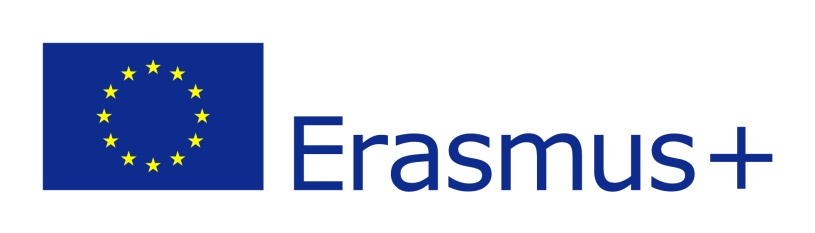 MIĘDZYNARODOWE PARTNERSTWO STRATEGICZNE W EDUKACJI TEKSTYLNO- ODZIEZOWEJ-EDTEX 
(International Strategic Partnership in Textile Education)
Partnerzy projektu :
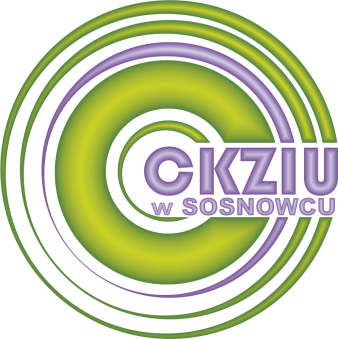 PIOT -  Związek Pracodawców Przemysłu Odzieżowego i Tekstylnego w Łodzi. Celem Związku jest reprezentowanie interesów gospodarczych zrzeszonych w nim przedsiębiorców oraz ich związków w zakresie prowadzonej działalności gospodarczej wobec organów państwowych i samorządowych oraz organizacji krajowych i zagranicznych.
ASECOM - Asocación de Empresas de Confección y Moda de la Comunidad de Madrid (Hiszpania) hiszpańskie stowarzyszenie producentów przemysłu odzieżowego i modowego.

SPŠT - Středni průmyslova škola textilni, Liberec (Czechy) - szkoła średnia przemysłu tekstylnego w Libercu, Czechy, szkoła państwowa, nauka trwa 4 lata, kończy się egzaminami maturalnymi i zawodowymi. Szkoła istnieje od 160 lat i jest członkiem ATOK.
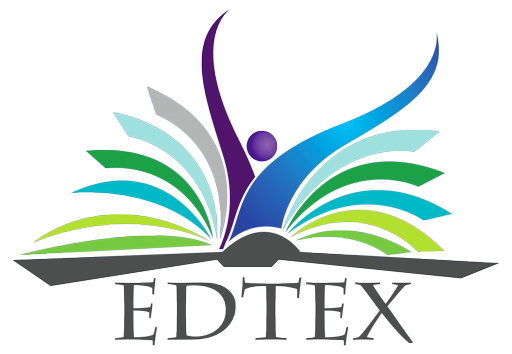 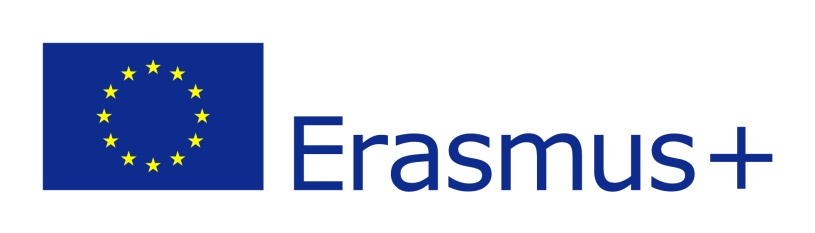 MIĘDZYNARODOWE PARTNERSTWO STRATEGICZNE W EDUKACJI TEKSTYLNO- ODZIEZOWEJ-EDTEX 
(International Strategic Partnership in Textile Education)
Partnerzy projektu :
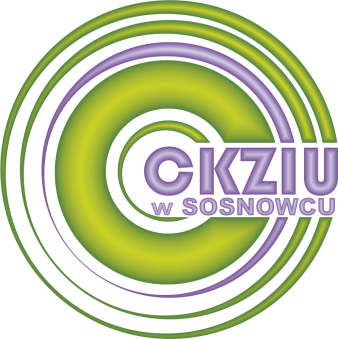 FUENLLANA CENTRO CULTURAL PEDRALTA S.A (Hiszpania) hiszpańskie centrum edukacyjne, mieszczące w swych strukturach Instituto Technologico- szkolę średnią kształcąca  w zakresie mody, gastronomii i służby zdrowia.

MODATEX Centro de Formação Profissional da Indústria Têxtil,Vestuário, Confeção e Lanifícios, Portugal  (Portugalia) profesjonalne centrum szkoleniowe dla przemysłu tekstylnego, odzieżowego, dziewiarskiego i wełnianego- zapewnia usługi szkoleniowe i konsultacyjne dla firm z tego sektora, warsztaty i seminaria, posiada olbrzymie laboratoria do testowania tkanin, specjalizuje się również w uszlachetnianiu tkanin i ich zdobnictwie.
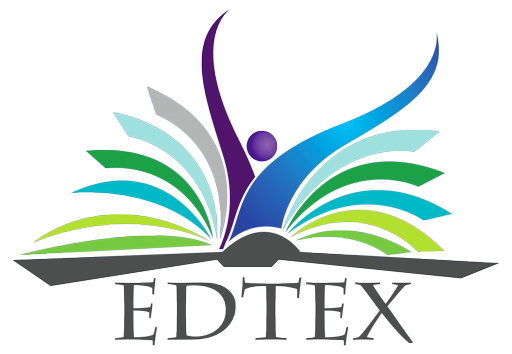 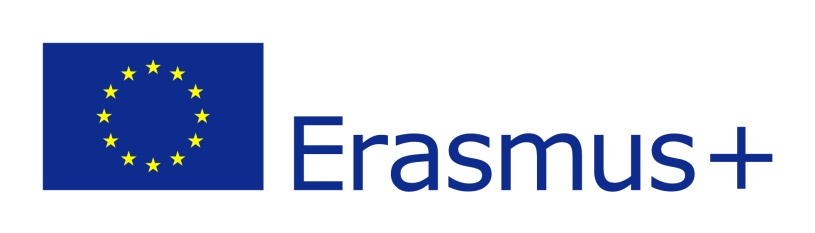 MIĘDZYNARODOWE PARTNERSTWO STRATEGICZNE W EDUKACJI TEKSTYLNO- ODZIEZOWEJ-EDTEX 
(International Strategic Partnership in Textile Education)
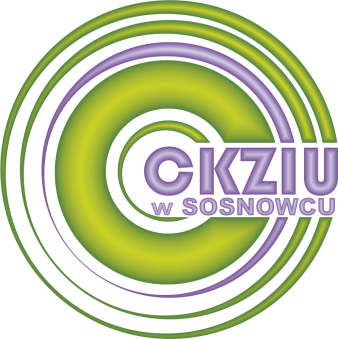 PROPONOWANE SZKOLENIA   W RAMACH MOBILNOŚCI
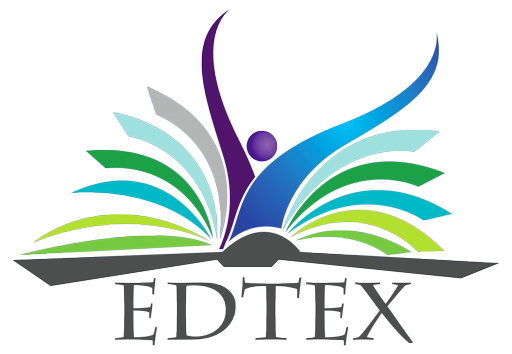 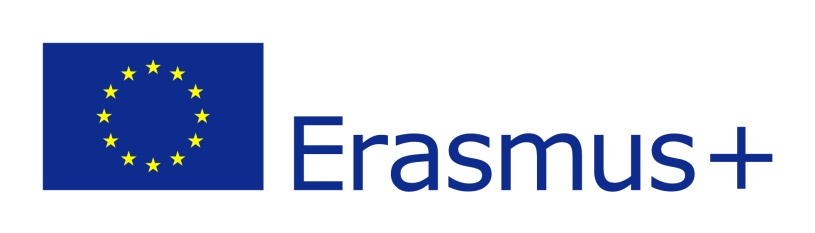 MIĘDZYNARODOWE PARTNERSTWO STRATEGICZNE W EDUKACJI TEKSTYLNO- ODZIEZOWEJ-EDTEX 
(International Strategic Partnership in Textile Education)
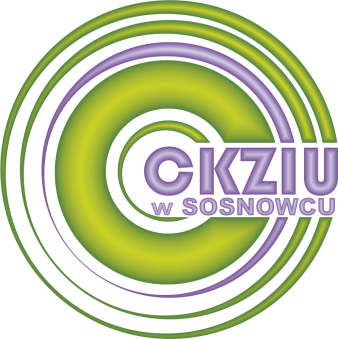 PROPONOWANE SZKOLENIA   W RAMACH MOBILNOŚCI
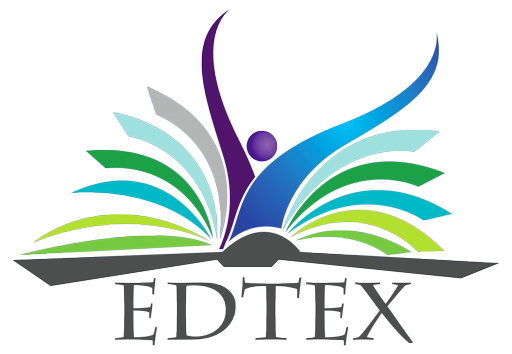 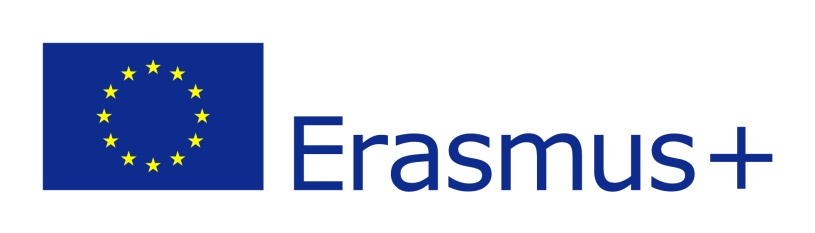 MIĘDZYNARODOWE PARTNERSTWO STRATEGICZNE W EDUKACJI TEKSTYLNO- ODZIEZOWEJ-EDTEX 
(International Strategic Partnership in Textile Education)
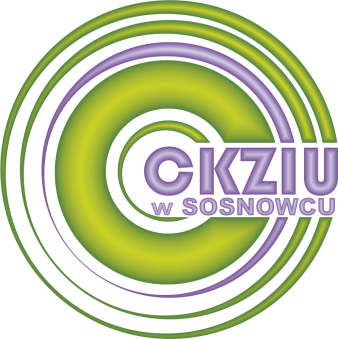 KLUCZOWE DZIAŁANIA: WSPÓŁPRACA W CELU INNOWACJI I WYMIANY DOBRYCH PRAKTYK
KLUCZOWY OBSZAR: PARTNERSTWO STRATEGICZNE W EDUKACJI I SZKOLENIU ZAWODOWYM
ROZPOCZĘCIE:	       01-12-2016
KONIEC:	                30-11-2018
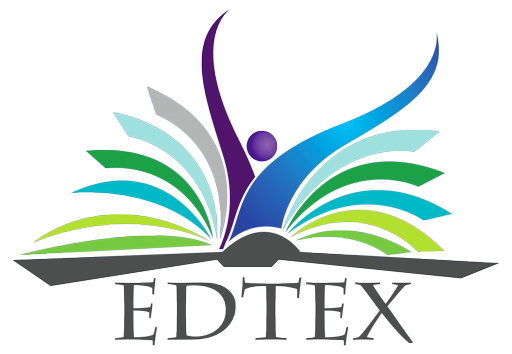 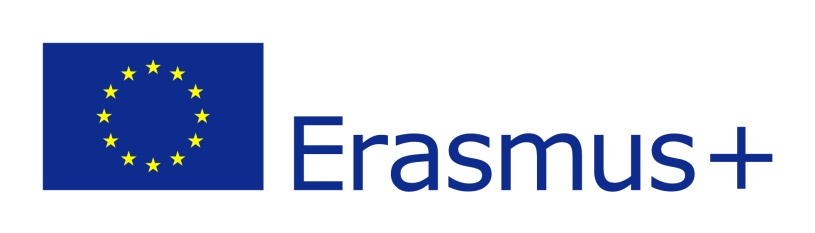 MIĘDZYNARODOWE PARTNERSTWO STRATEGICZNE W EDUKACJI TEKSTYLNO- ODZIEZOWEJ-EDTEX 
(International Strategic Partnership in Textile Education)